Modeling Beyond the Classroom: Linking Students and Industry
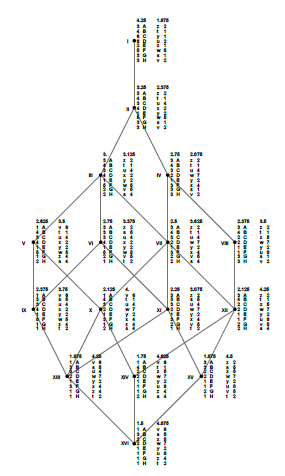 Steven J. Miller, Williams College: sjm1@williams.edu
https://web.williams.edu/Mathematics/sjmiller/public_html/ 


COMAP Contributed Paper Session: 
Integrating Modeling into Established Courses
Joint Math Meetings: Boston: Jan 7, 2023

Integrating Math Modeling and Interdisciplinarity into Your Classroom
GOALS:

Describe Operations Research Class: https://web.williams.edu/Mathematics/sjmiller/public_html/377Fa16/index.htm https://web.williams.edu/Mathematics/sjmiller/public_html/317Fa22/index.htm 

Discuss Projects
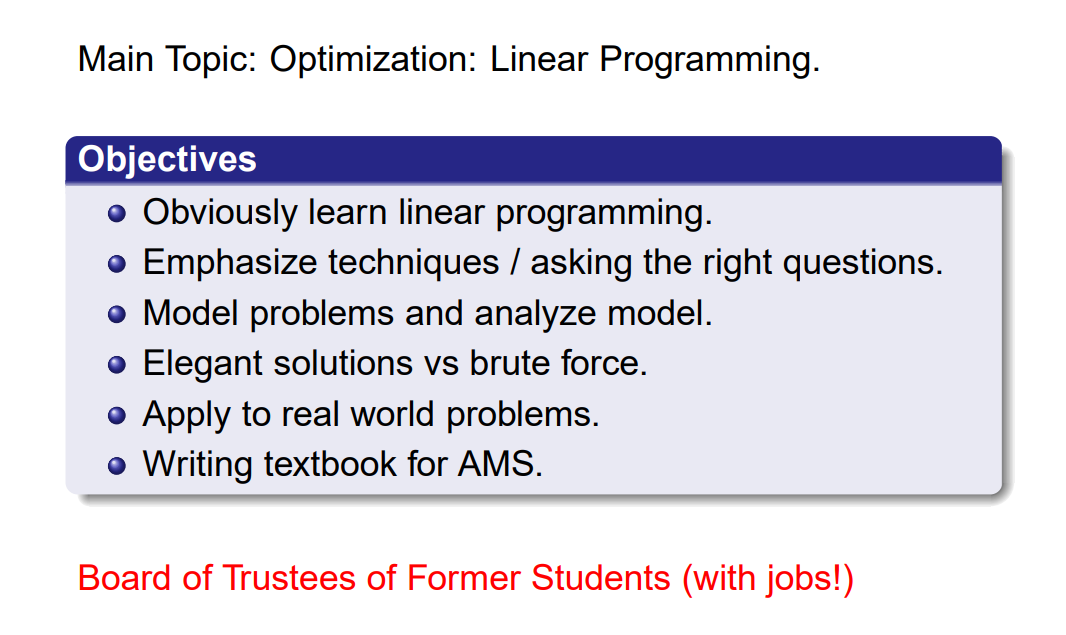 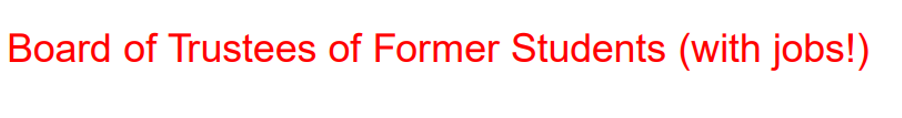 Non-standard homework: Write a letter of recommendation for someone in the class.
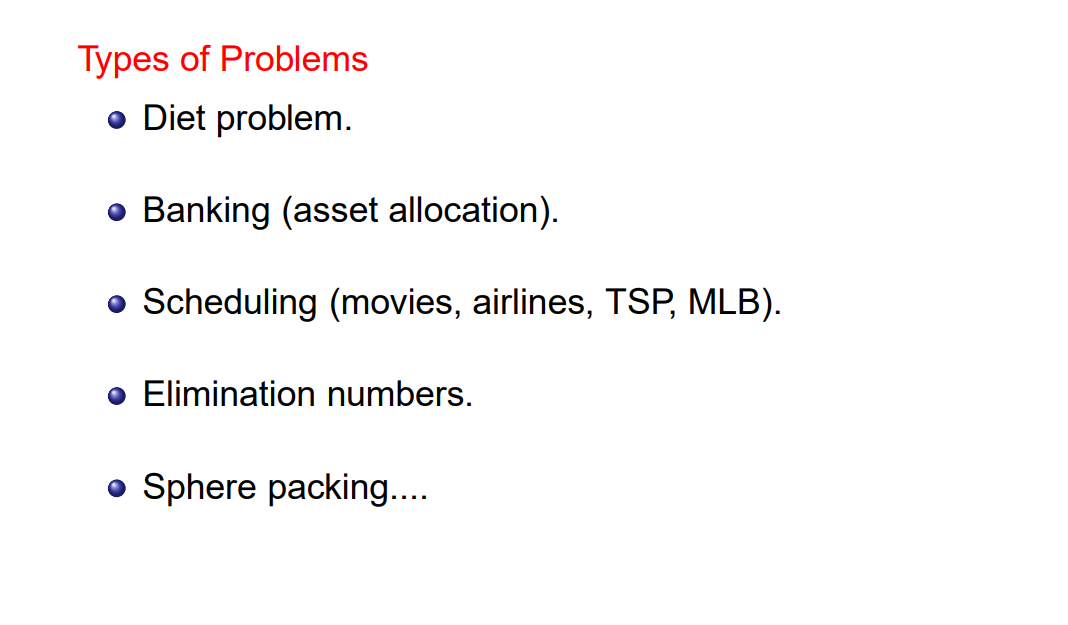 (especially 2004)
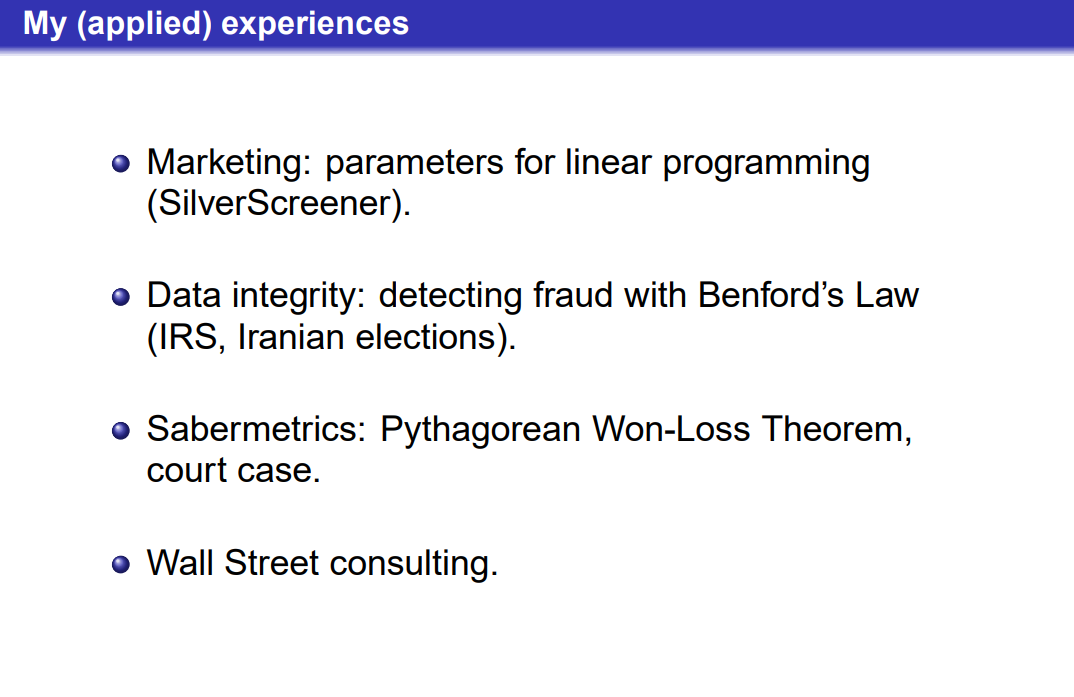 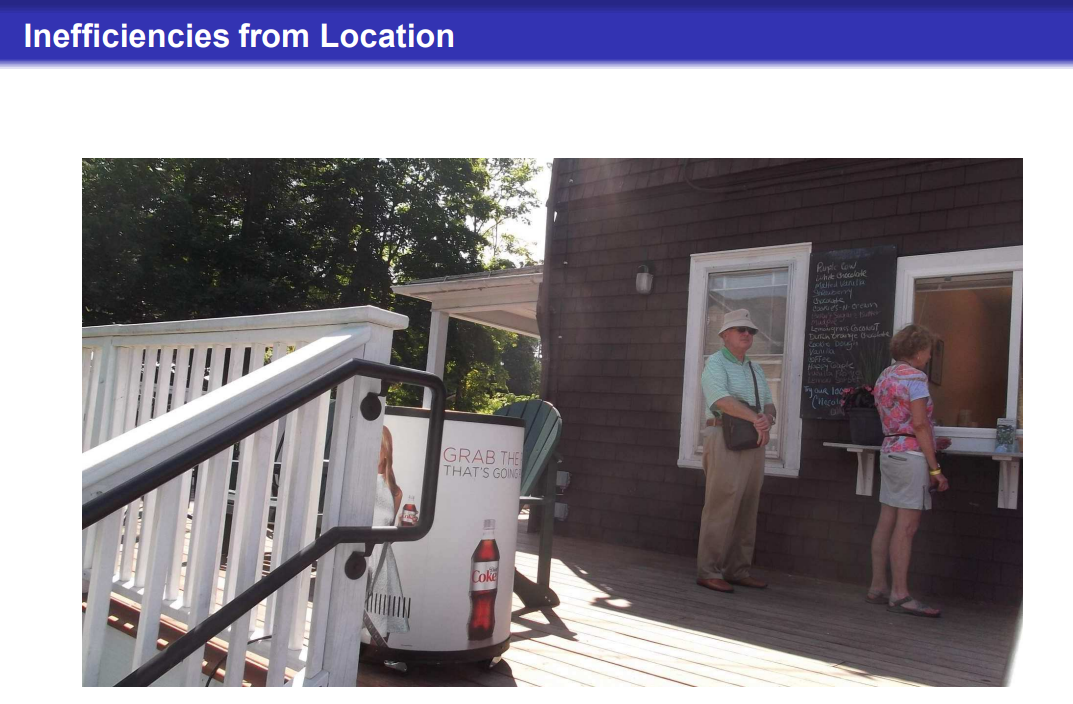 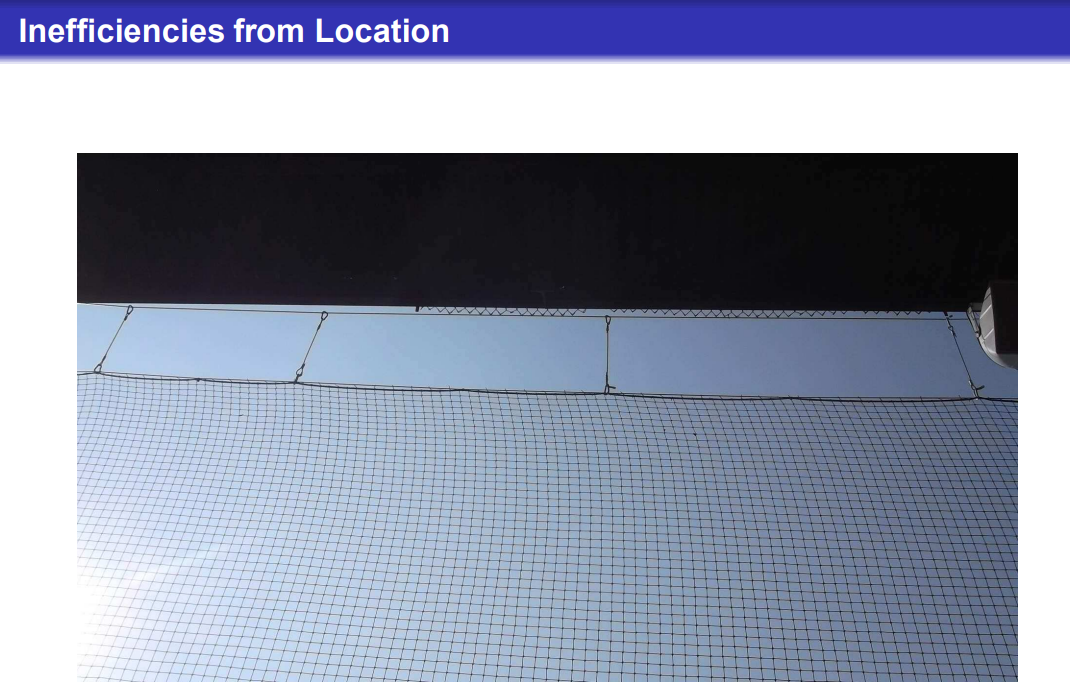 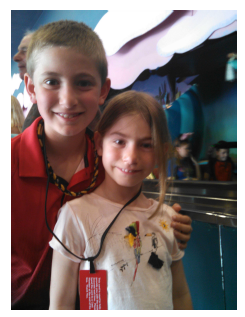 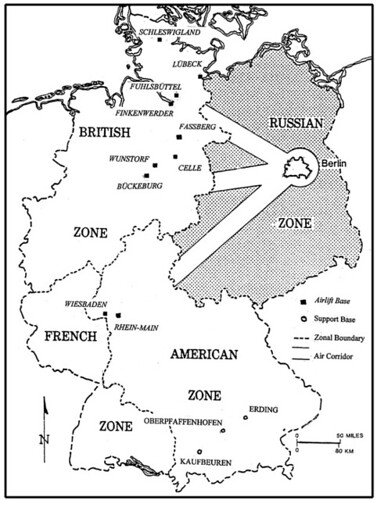 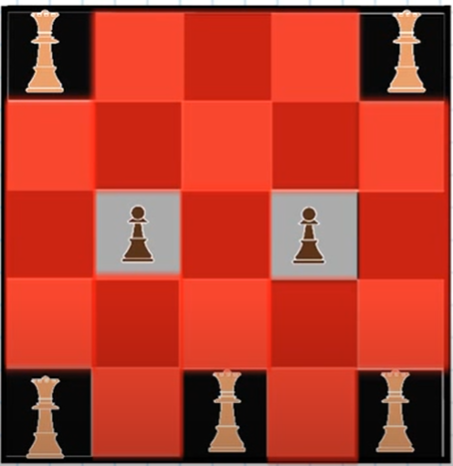 Student Projects:

Medical Industry (minimizing return visits)

Baseball lawsuits

Scheduling (competitions, schools, TAS)

Optimizing (resource allocation, cutting)

Image Processing
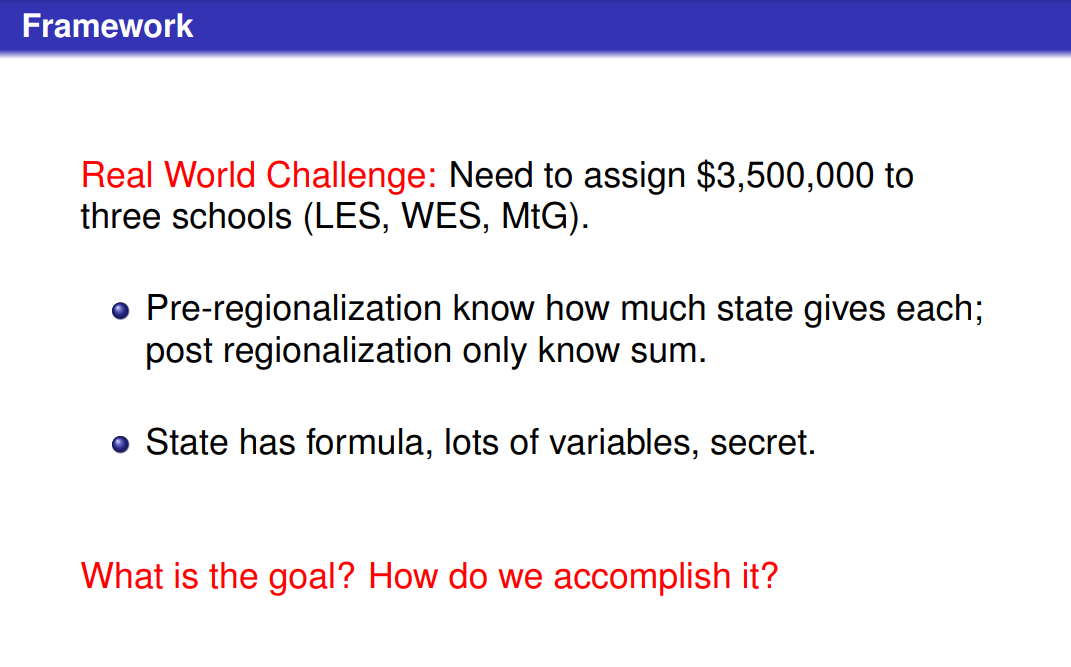 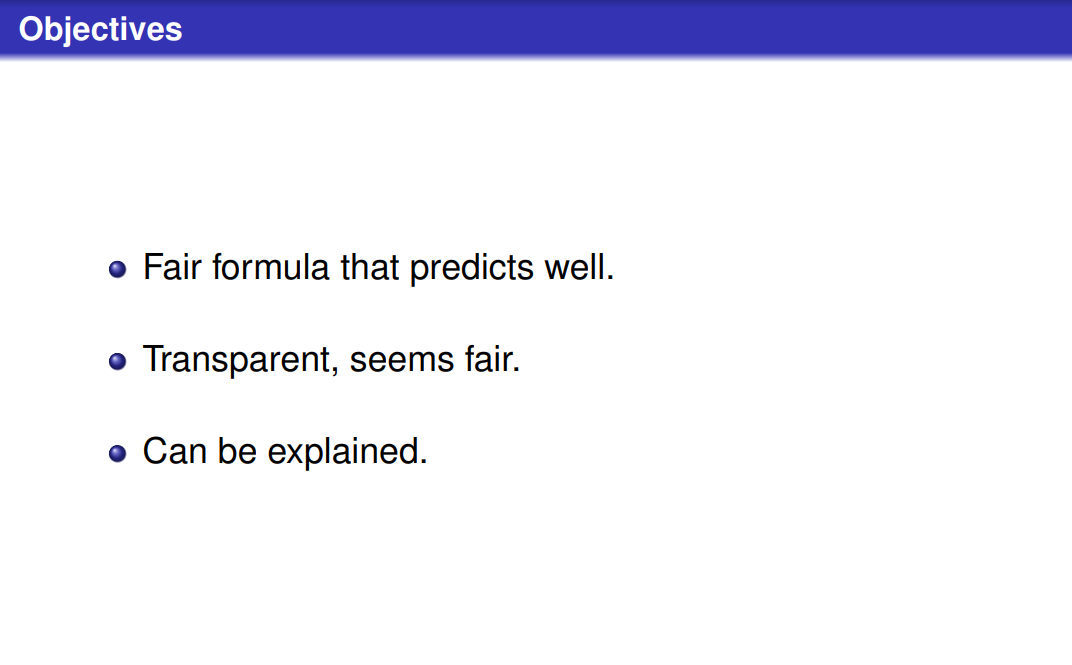 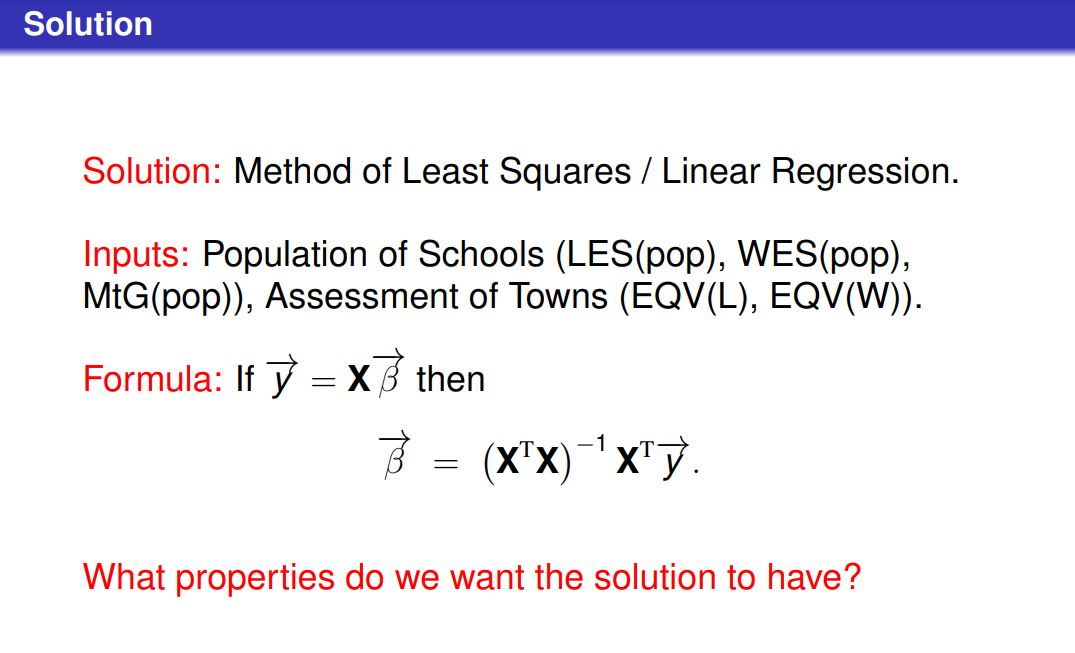 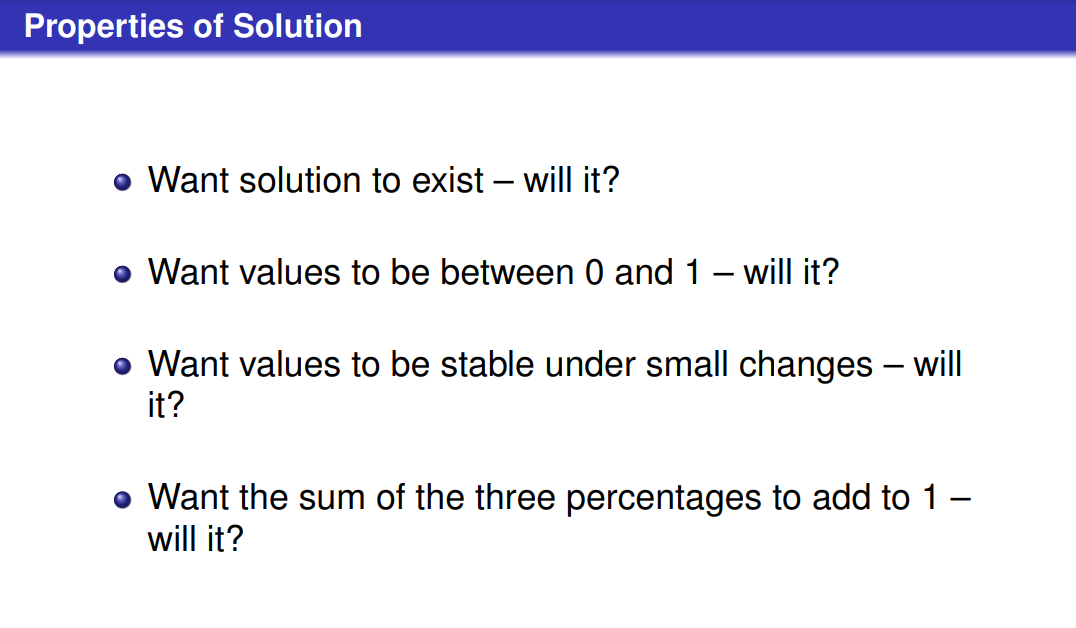 Thank You!
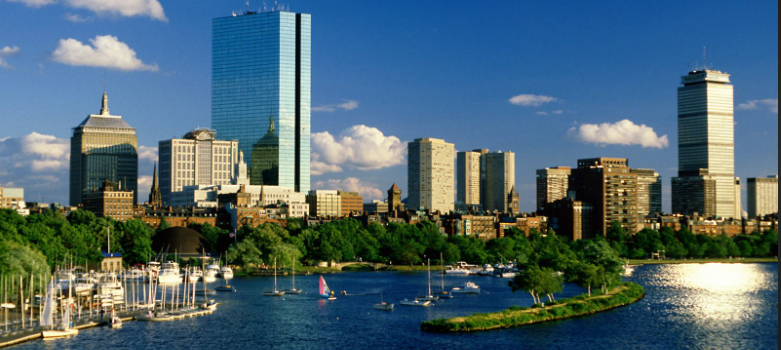